Founding FathersBaseball Team
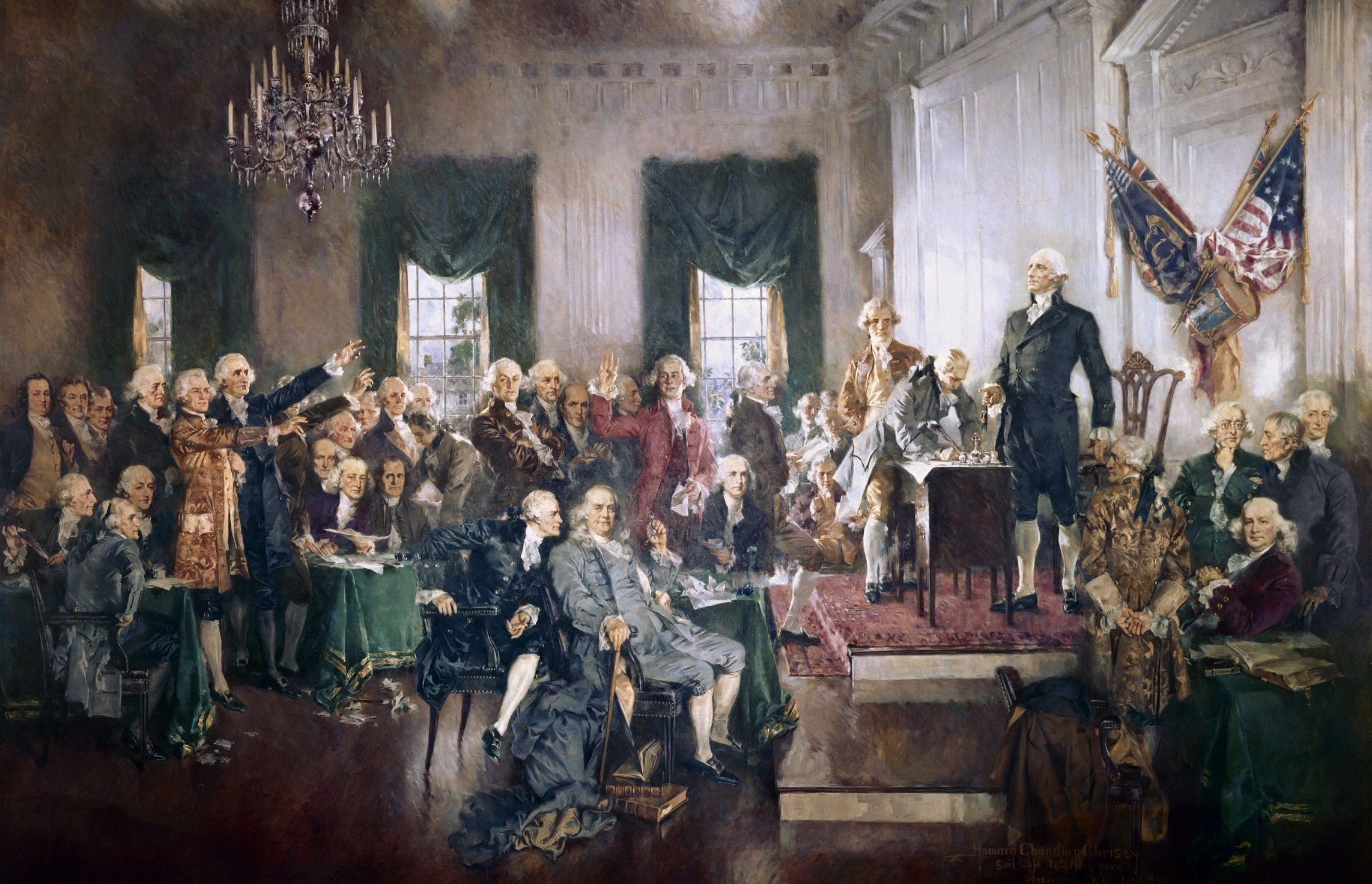 First Father
Team Manager
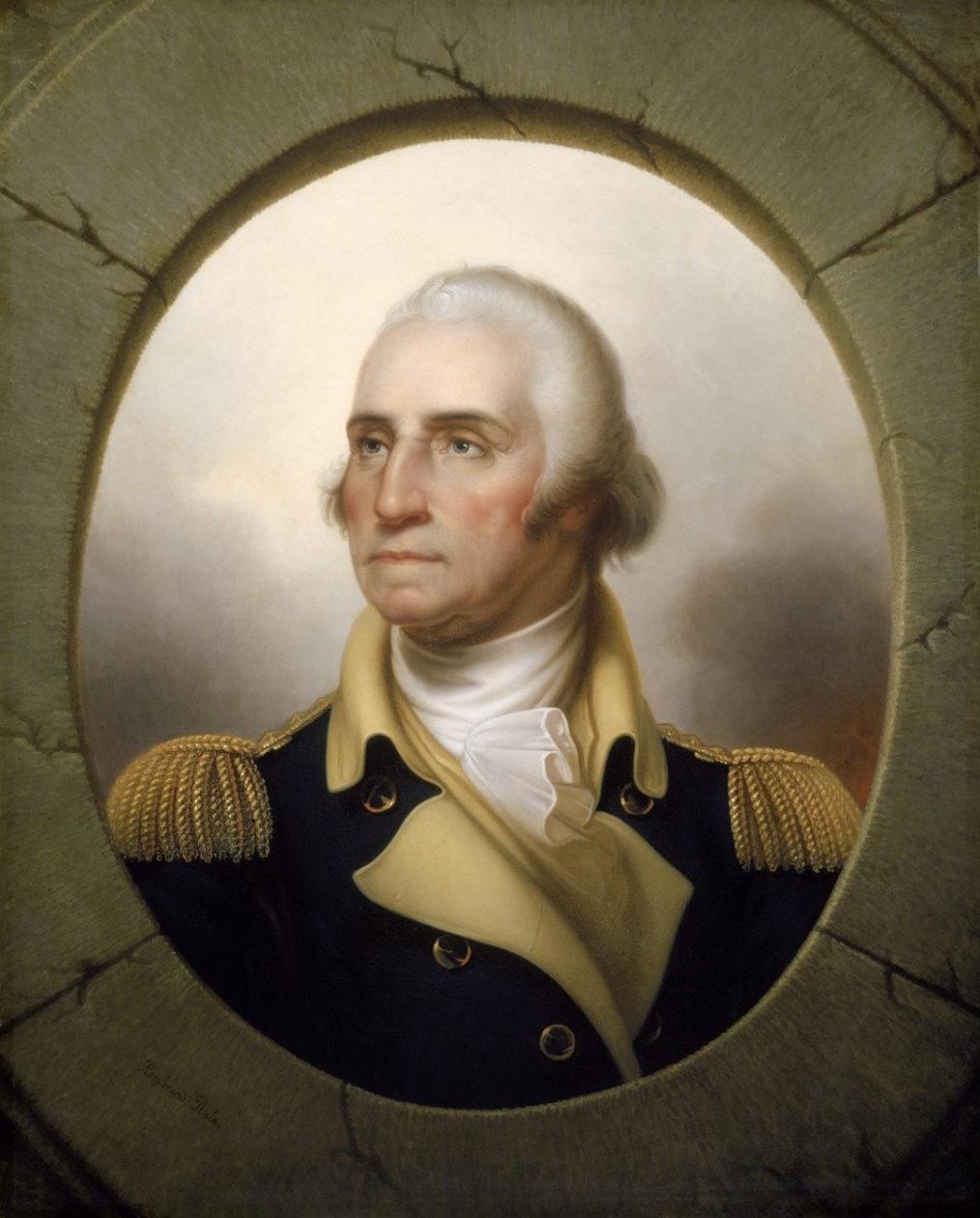 He was Commander-in-Chief of Continental Army, chair of the Constitutional Convention, and 1st President


He managed the Texas Rangers for 8 seasons

His teams won 664 games, two AL pennants, and were within one out of winning the 2011 World Series
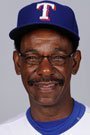 George Washington
Ron Washington
Second Father                              A solid pitcher
He co-authored Declaration of Independence; was U.S. minister to France, Holland, and England; was our first Vice-President


Pitched for nineteen seasons, 1909-1926; all but one with Pittsburgh Pirates

Won 194 games in the majors; won three games in the 1909 World Series
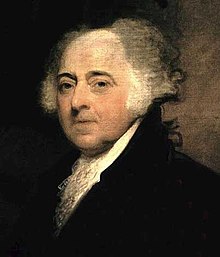 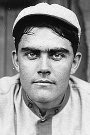 John Adams
Babe Adams
Cavalry Officer                                Slugging Outfielder
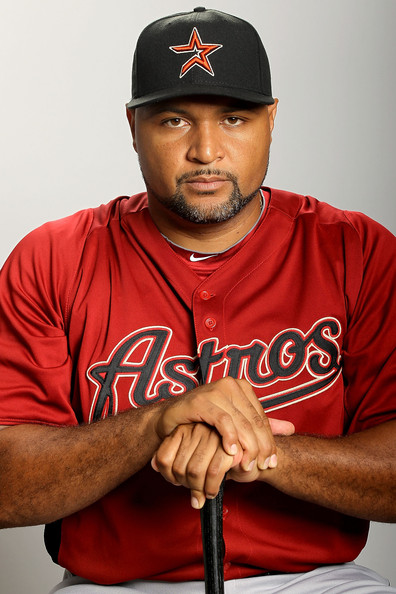 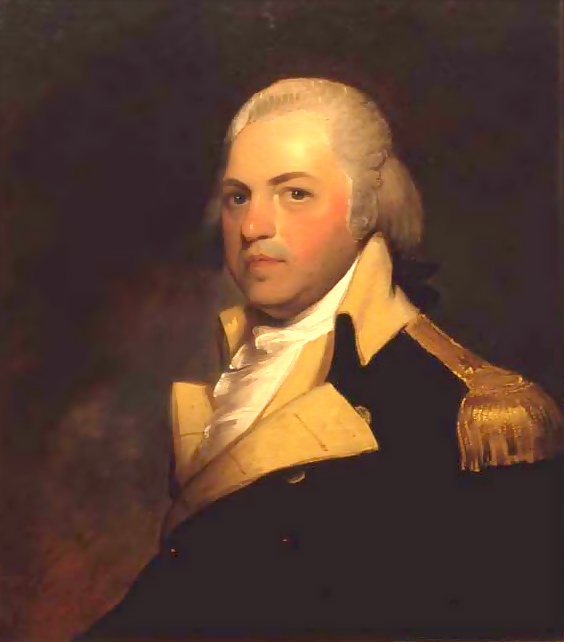 Revolutionary general known as “Light Horse Harry”;  at Washington’s funeral, he eulogized the 1st President as “first in war, first in peace, and first in the hearts of his countrymen”

Played 16 years in the majors, hit 358 HR and was a 3-time All Star
Played for the Astros 2007-2012
His nickname was                “El Caballo”
Henry Lee III
Carlos Lee
Father of the Constitution         Powerful Pitcher
Wrote primary drafts of U.S. Constitution and championed the Bill of Rights.  Was Secty.of State before becoming Fourth President

Has won 104 major league games plus four World Series games.
Is a four-time All Star
Is known as a good hitter with power
He is still an active player
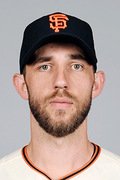 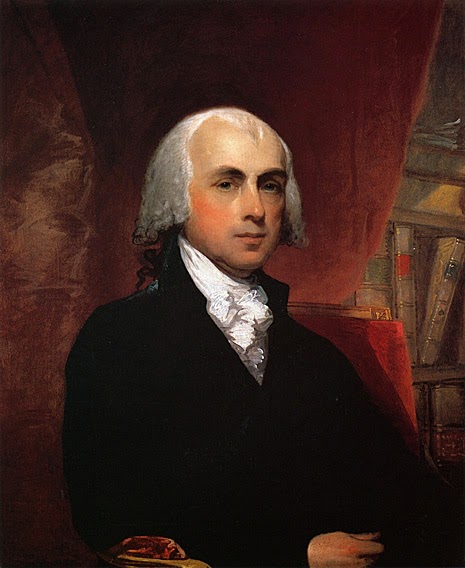 James Madison
Madison Bumgarner
First Scientist                                    Bullpen Help
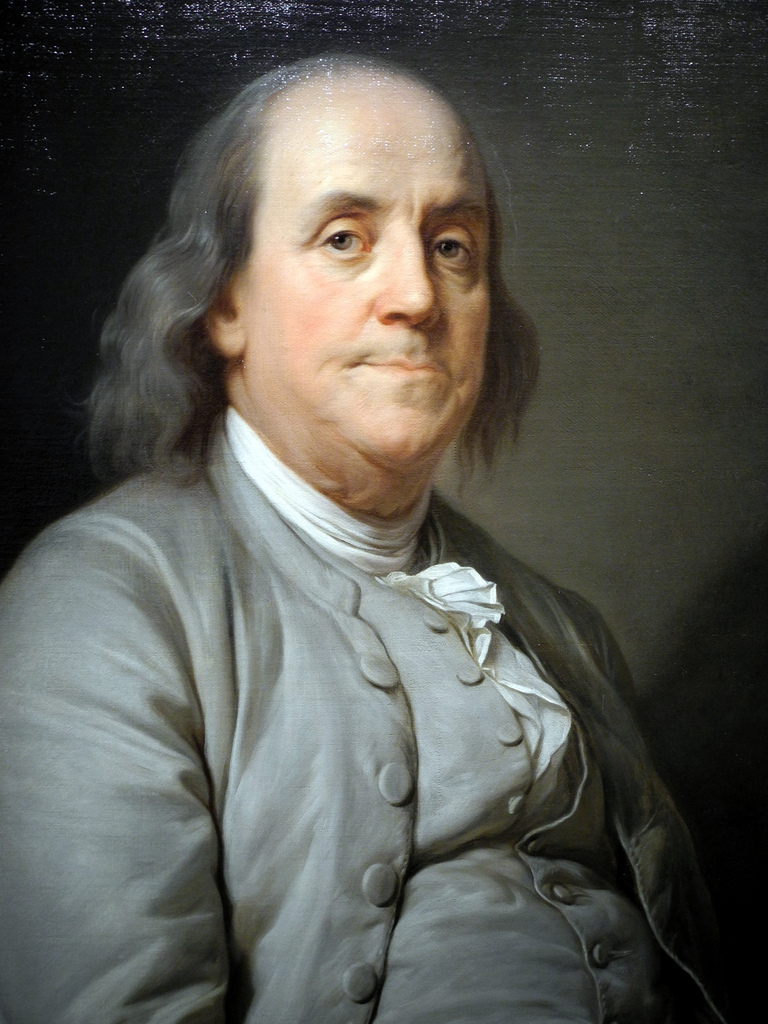 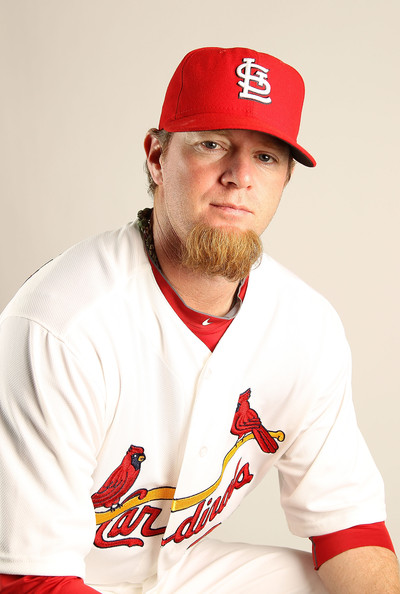 Co-authored Declaration of Independence; leading 18th century scientist; one of only six men to sign both Declaration of Independence and Constitution

Pitched for 12 years, 1999-2011, mostly with Mariners and Cardinals
Pitched for gold-medal winning U.S. Olympic baseball team in 2000
Used mostly in bullpen
Was a 2009 all-star with 38 saves
Benjamin Franklin
Ryan Franklin
[Speaker Notes: Franklin (PA), James Wilson (PA), Roger Sherman (Conn), George Read (Del), Robert Morris (PA), and George Clymer (PA) were the six that signed Decl of Indepen. and USConst.]
First Banker                                         Power hitting OF
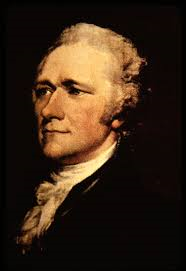 Was strong proponent of the Constitution and co-author of Federalist Papers supporting ratification; a close confidante of Washington; first Secretary of the Treasury.


Hit 200 HR in a 9-year career
Was a 5-time All Star and American League MVP in 2010 
Spent best years with the Texas Rangers
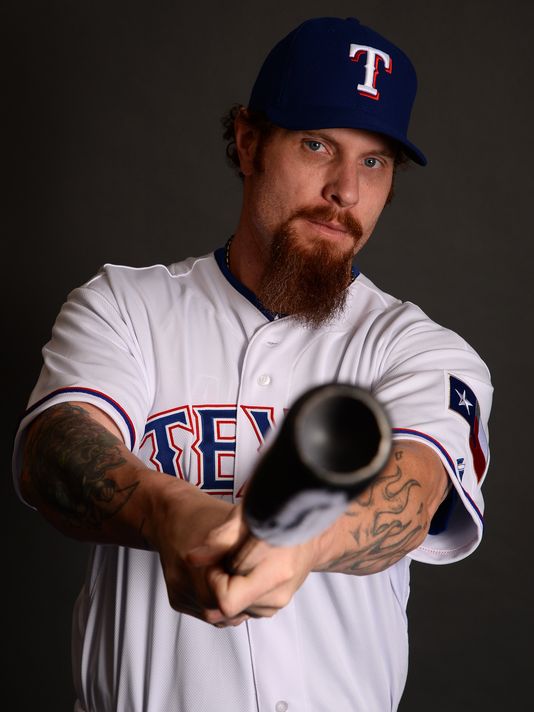 Alexander Hamilton
Josh Hamilton
First Judge                                     Reliable Starter
Was a negotiator of the Treaty of Paris, formally ending the Revolution; co-authored the Federalist Papers; was appointed as our first Chief Justice of the Supreme Court


Was an original “bonus baby” and the first alumnus of Little League to make the majors
Pitched for 13 seasons in the majors with Braves and Reds
Led the NL in wins (21) in 1961 while leading Reds to the pennant
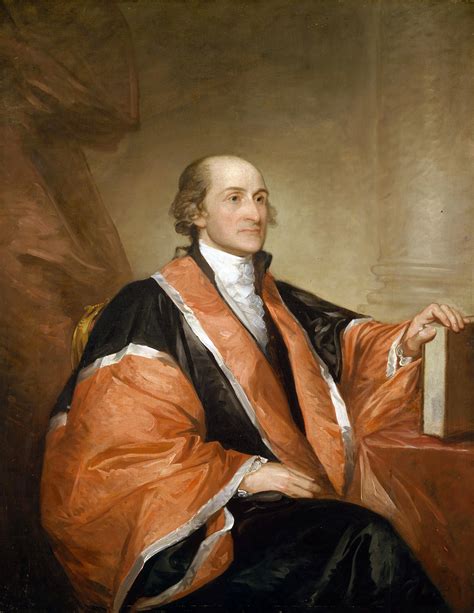 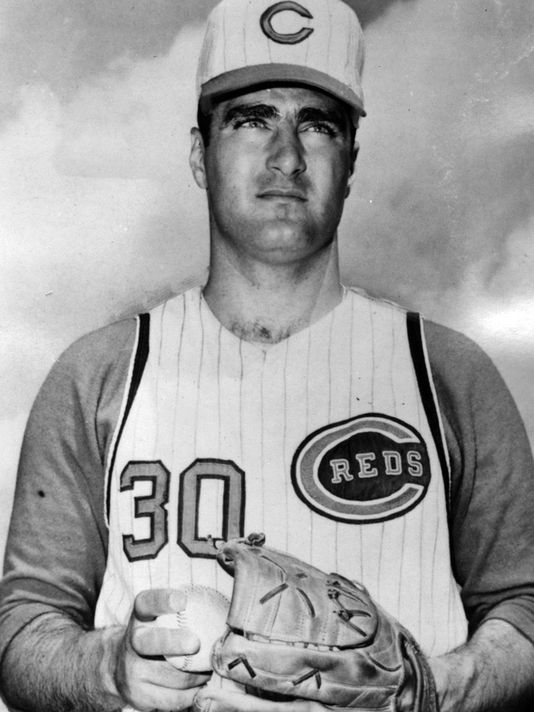 John Jay
Joey Jay
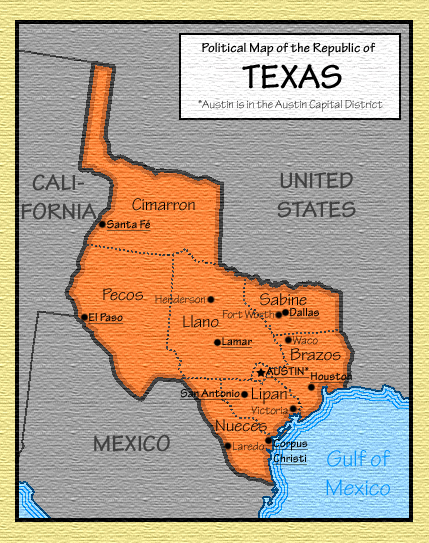 Here in Texas, we have another set ofFounding Fathers
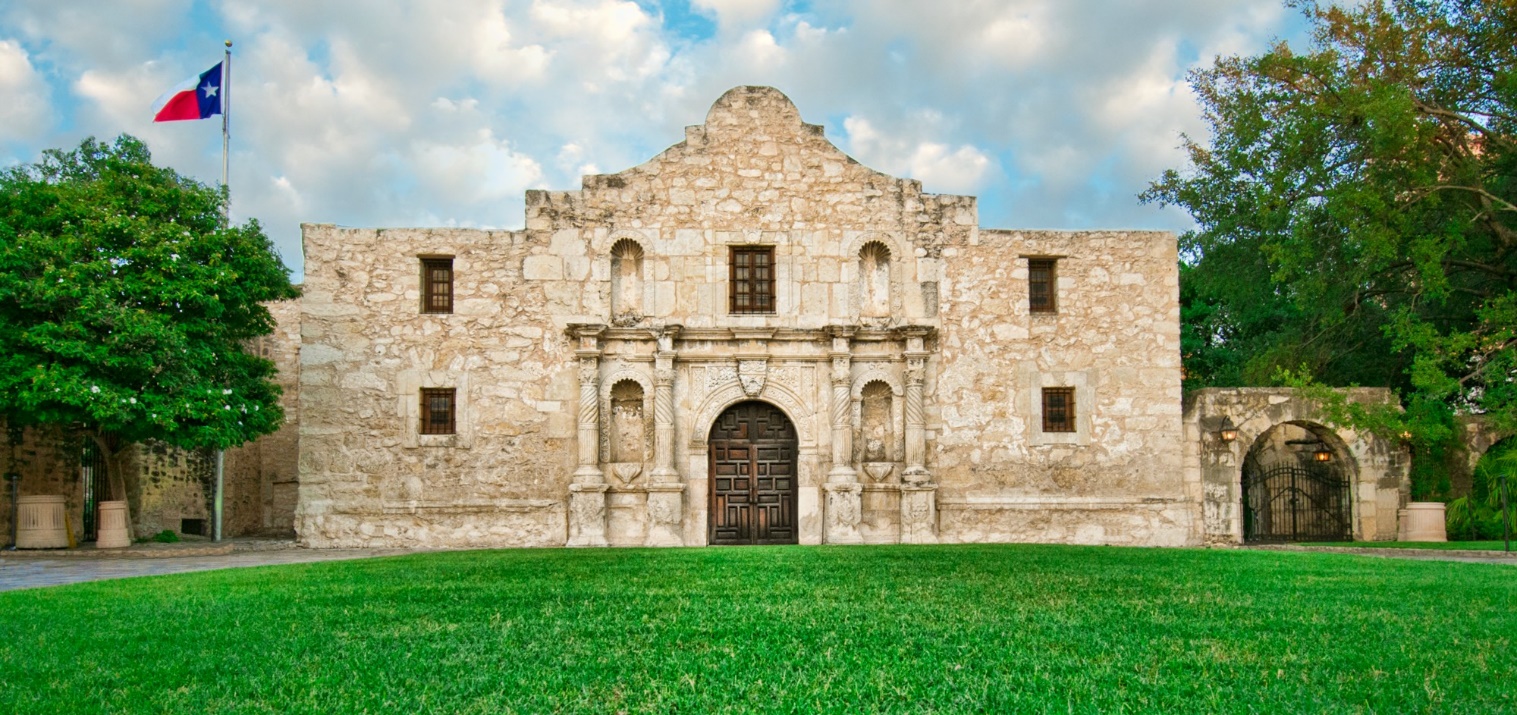 Early Settler                                     Centerfielder
Brought “The Three Hundred” families to Texas in 1825; led Texas forces at Siege of Bexar;  was first minister to the U.S. government and first Secretary of State of the Republic of Texas 


Led the AL in triples in 2011 and 2012 with the Tigers
Is still active, playing for the Giants in his 9th MLB season
Native of Denton, Texas
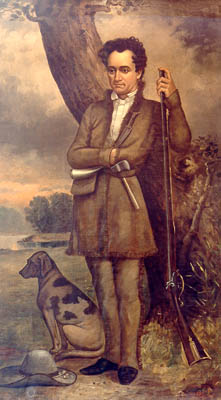 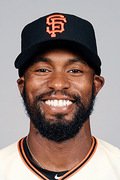 Austin Jackson
Stephen F. Austin
First Defender                                  Local Pitcher
Arrived in Mexican Texas in 1831; was Texan commander at the Alamo; known for drawing “the line in the sand” with his sword and writing the “Victory or Death” letter.


Graduated from Anderson High School in Austin and attended Blinn College and Texas Tech
Played part of five seasons in the majors, two with the Astros
He has been a pitching coach in the Astros minor league system and also broadcast Round Rock Express games with Mike Capps
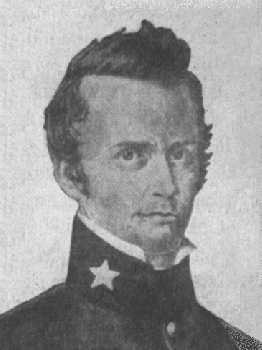 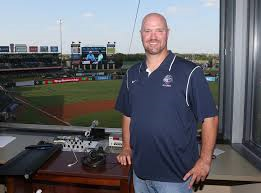 Travis Driskill
William B. Travis
First Leader                                           Closer
Texas commander who defeated Mexican army at San Jacinto; first president of Republic of Texas and senator and governor of State of Texas; only southern governor to oppose secession


Graduated from Westlake HS and University of Texas
1st round draft pick in 2004 and AL Rookie of Year in 2005 with Athletics
Pitched 13 years in majors, was a 2-time all-star with 324 career saves
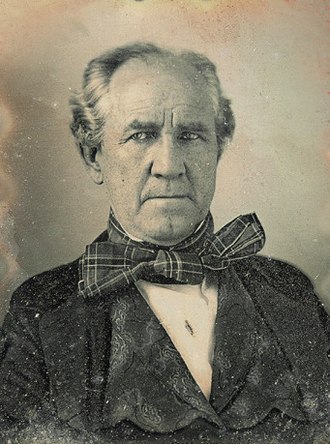 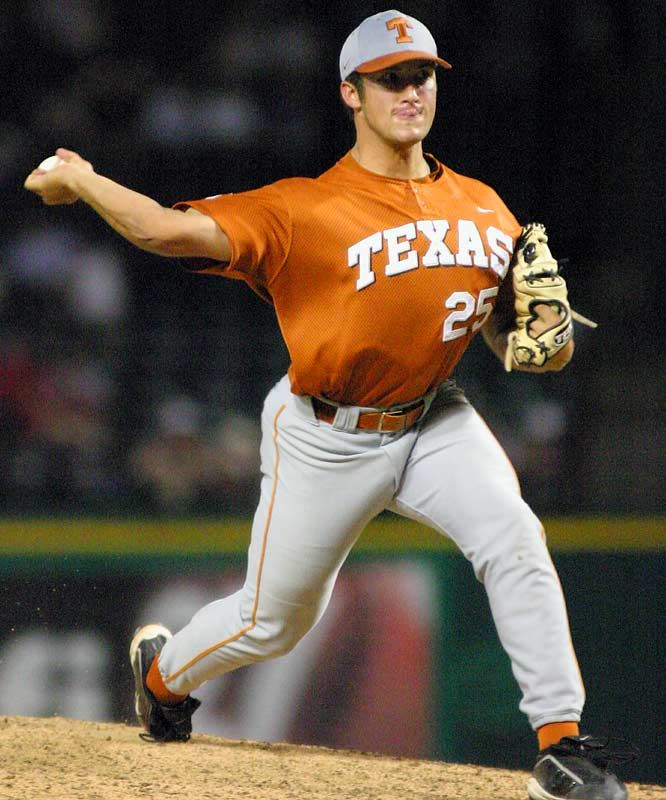 Huston Street
Sam Houston
Who was the first President to play base ball?
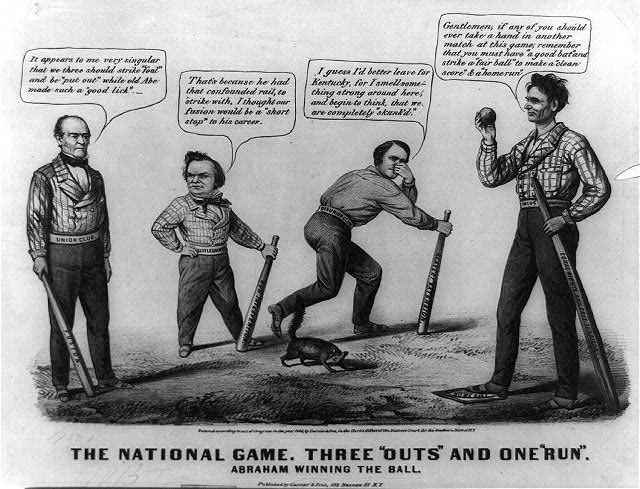 [Speaker Notes: A pro-Lincoln satire, deposited for copyright weeks before the 1860 presidential election. The contest is portrayed as a baseball game in which Lincoln has defeated (left to right) John Bell, Stephen A. Douglas, and John C. Breckinridge.   Note the skunk, indicating the other three would be “skunked”.  Also – Lincoln’s foot is on “home”, which was a square at that time.]
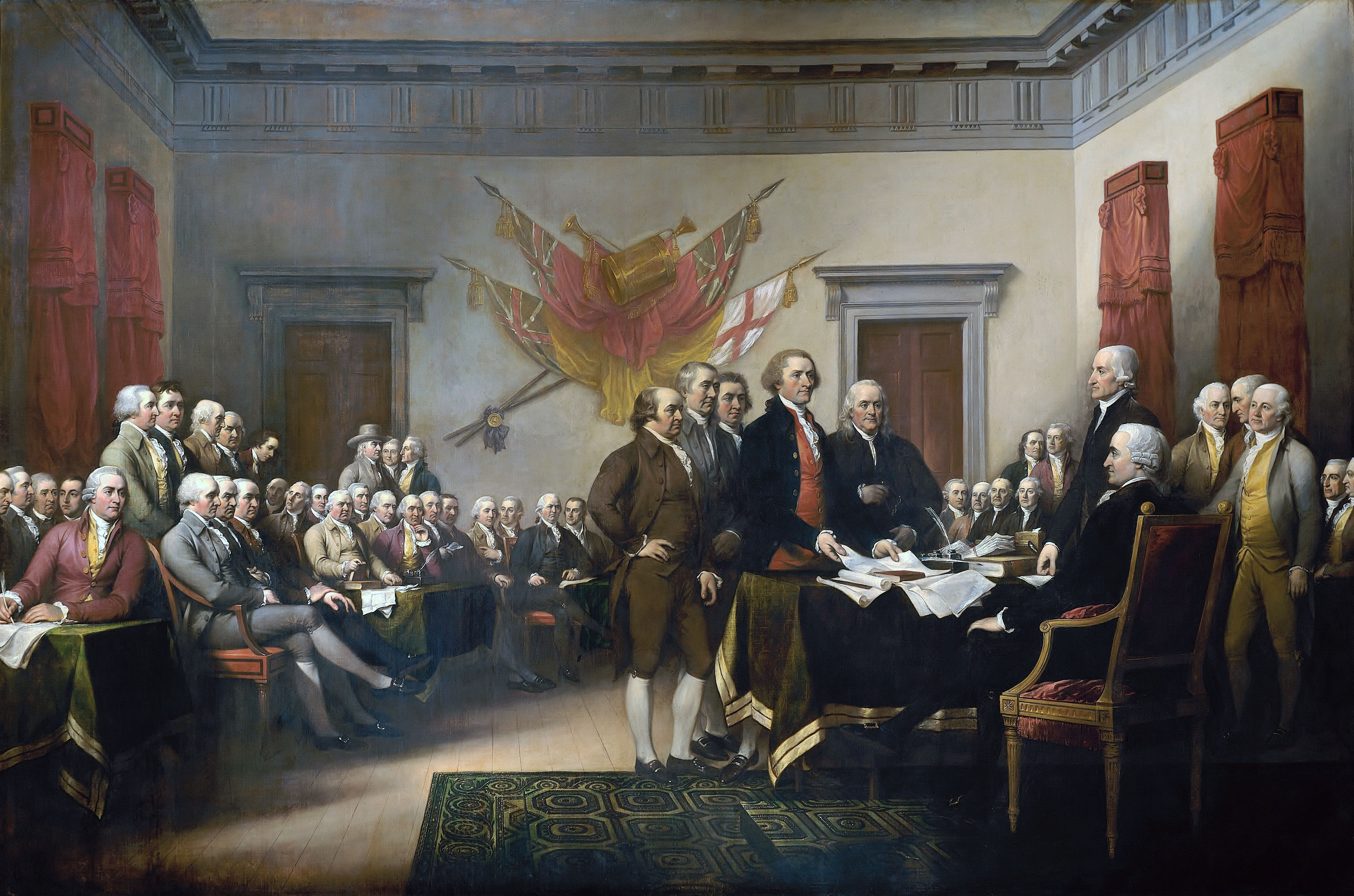 Life, Liberty, and the Pursuit of Happiness
and a revolutionary era song:
https://www.youtube.com/watch?v=rKgstp9PnJU
[Speaker Notes: John Hancock in the chair as President of the Continental Congress.  Here he receives a draft of the Declaration of Independence from the Committee of Five – Adams, Jefferson, Franklin, Sherman, and Livingston.  The Founding Fathers would have been familiar with the song Yankee Doodle, although probably earlier versions written by British officers mocking the colonial militia-men that fought under their command in the French and Indian Wars in the 1750s.  The lyrics were re-written by a Harvard graduate who served as a minute-man and verses were added mocking the Redcoats and praising George Washington.  It is the state anthem of Connecticut.]